ЭНДОКРИННАЯ СИСТЕМА
ПРЕПАРАТ № 65. ГИПОФИЗ КОШКИ
Передняя доля, аденогипофиз
Задняя доля,
нейрогипофиз
Промежуточная доля
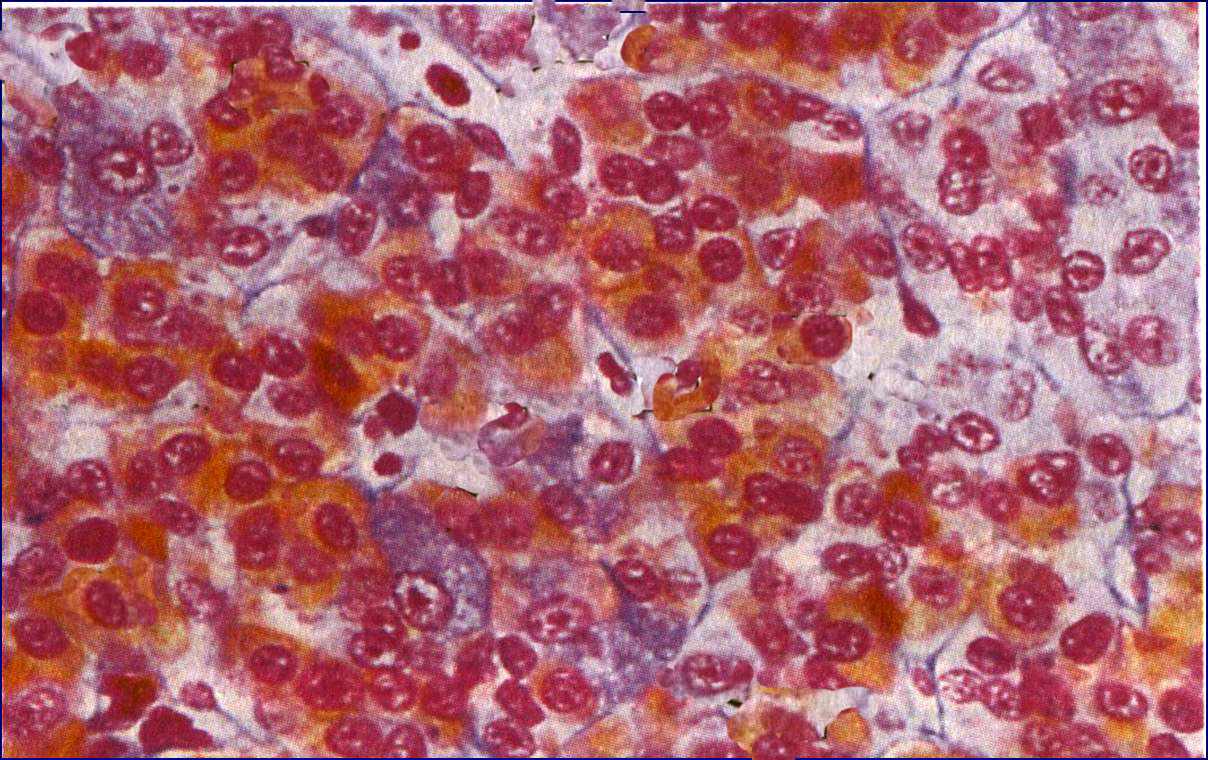 Хромофобные клетки
А-клетки
В-клетки
ПРЕПАРАТ № 64. ЩИТОВИДНАЯ ЖЕЛЕЗА КРОЛИКА
Резорбционные вакуоли в   коллоиде
Фолликул из клеток тироцитов
парафолликулярные кальцитониноциты 
(С-клетки)
ПРЕПАРАТ № 66. НАДПОЧЕЧНИК СОБАКИ
1 Клубочковая
зона
2
Пучковая зона
3 
Сетчатая зона
4 Мозговое вещество